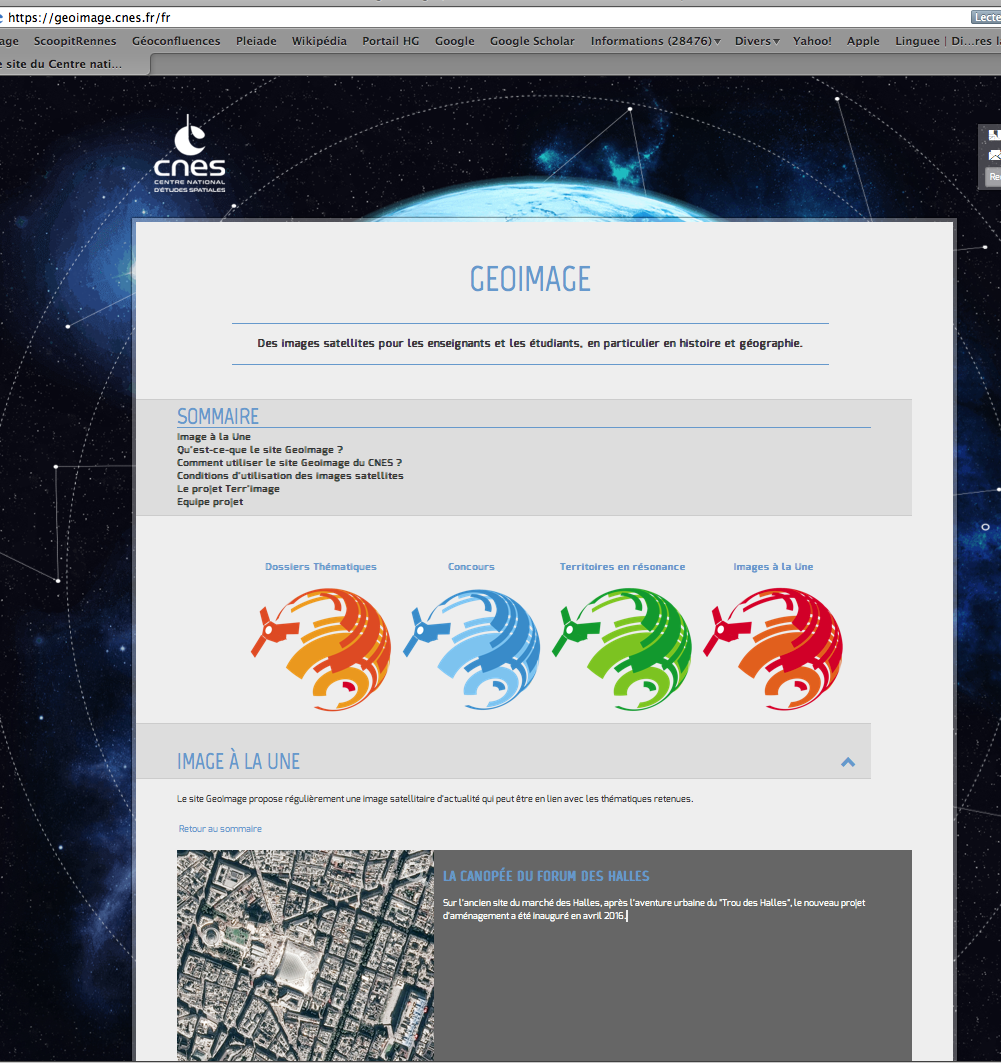 CNES Géoimage et les nouveaux programmes du lycée Ressources pour les frontières
(https://geoimage.cnes.fr/fr)
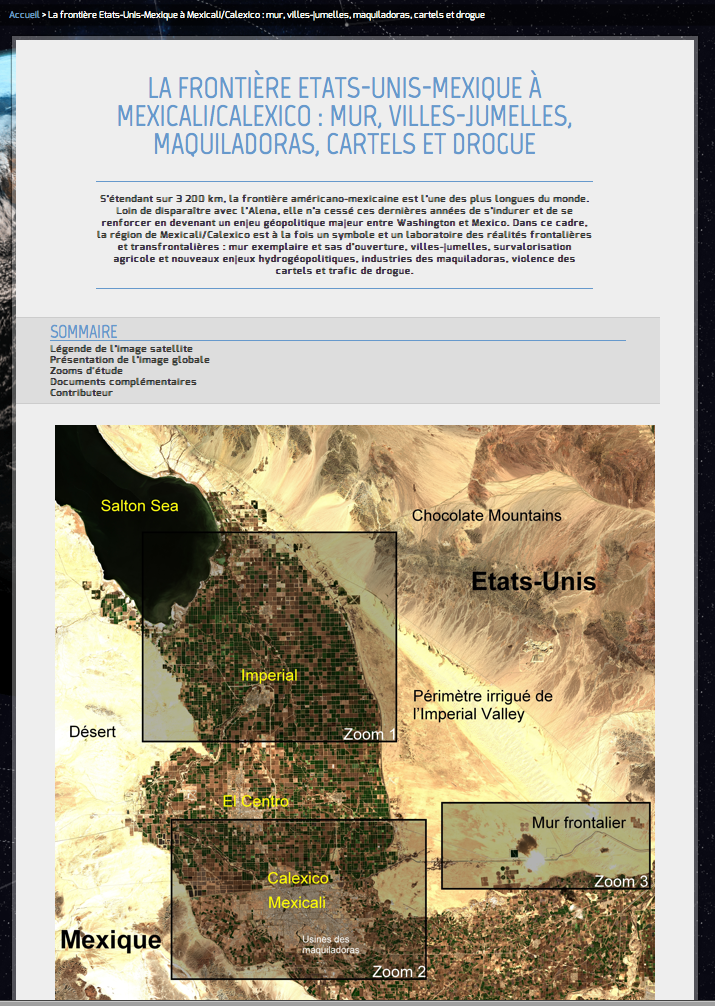 Enseignement de spécialité/ Classe 1er. Thème 3.exemples de pistes pour mise en oeuvre1. Dans les six heures possibles introductives, proposer un travail en groupe autour d’une image/dossier satel. et d’une problématique puis CR collectif afin de découvrir une frontière, de la mettre en perspective et en comparaison pour construire la notion à partir de différentes réalités concrètes dans le monde contemporain. 2. Séparer deux systèmes politiques : Corées/ Séoul3. Frontières internes et externes de l’UE : Lampedusa, Mayotte…
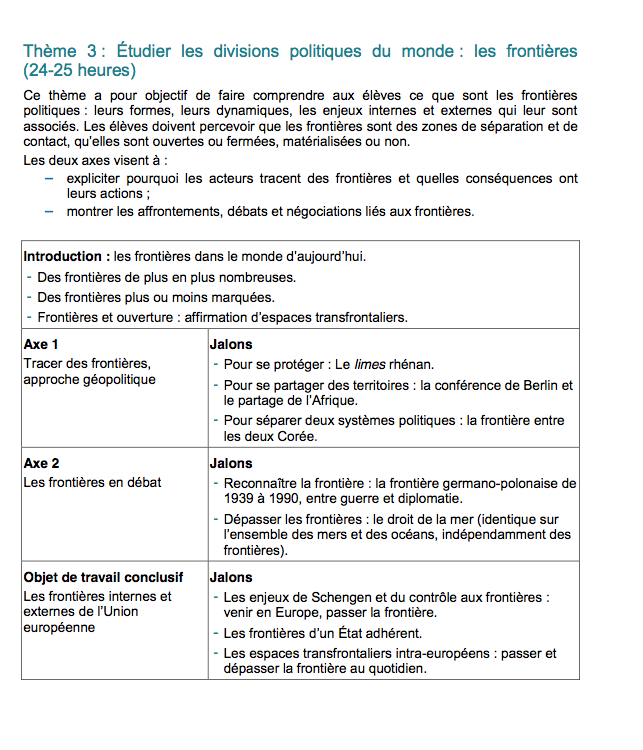 Les frontières internes et externes de l’UE : Gibraltar et Lampedusa
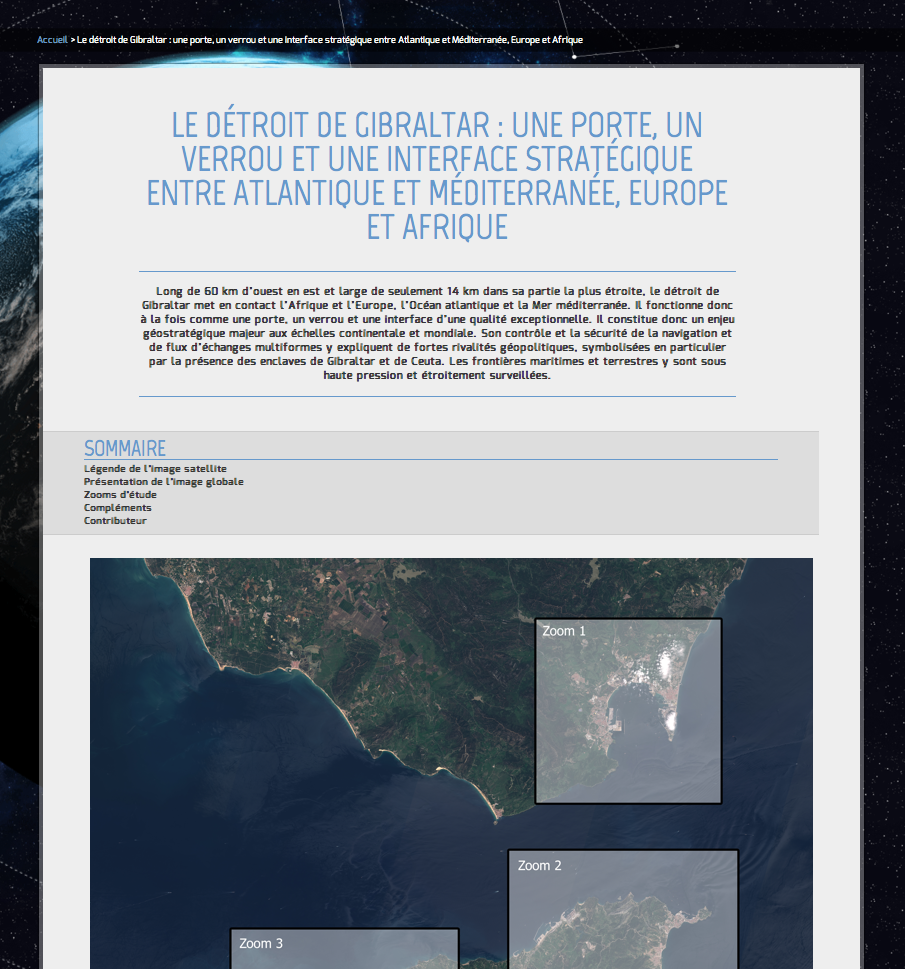 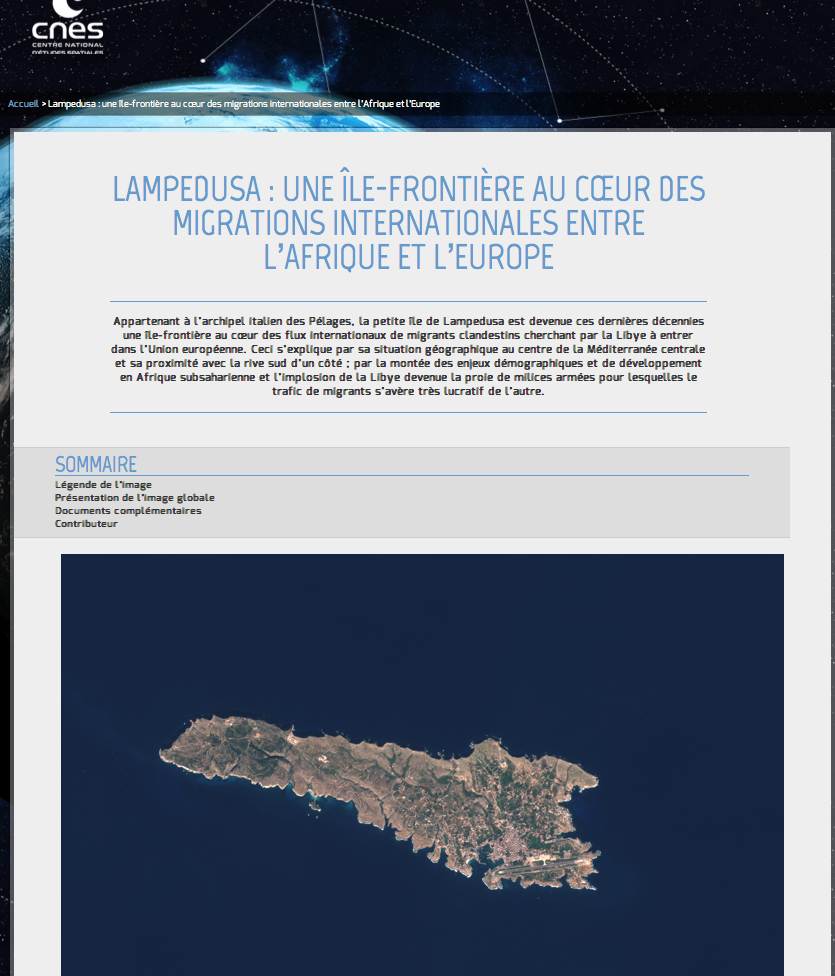 Une frontière chaude/  La Corée : zone frontière/frontalière  et Séoul
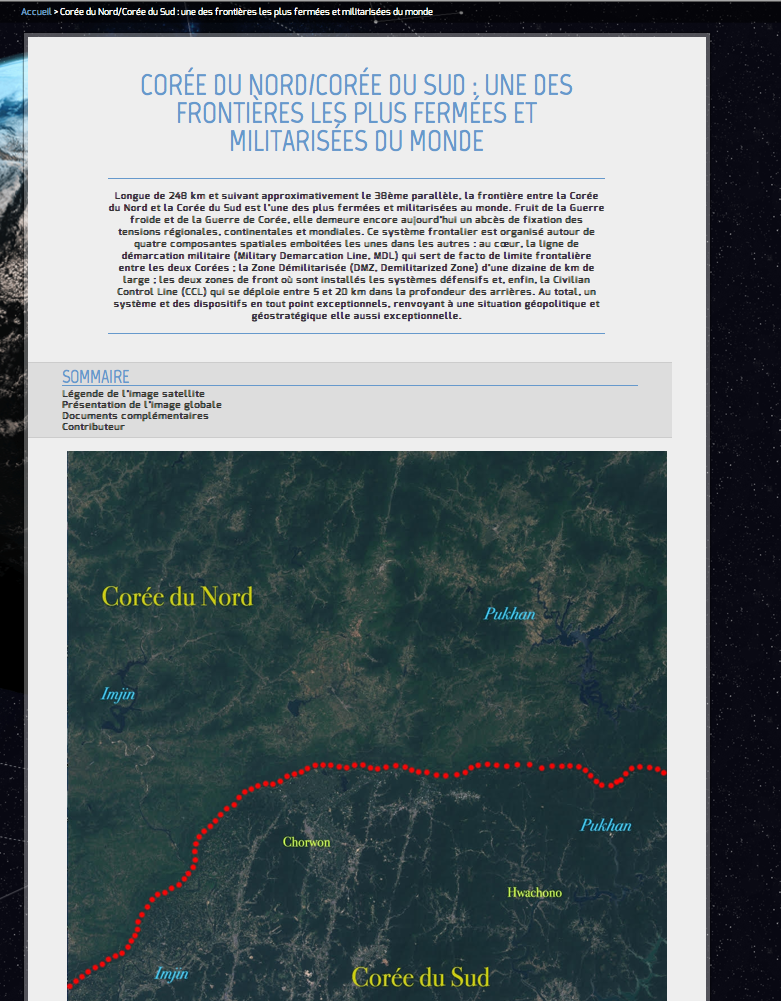 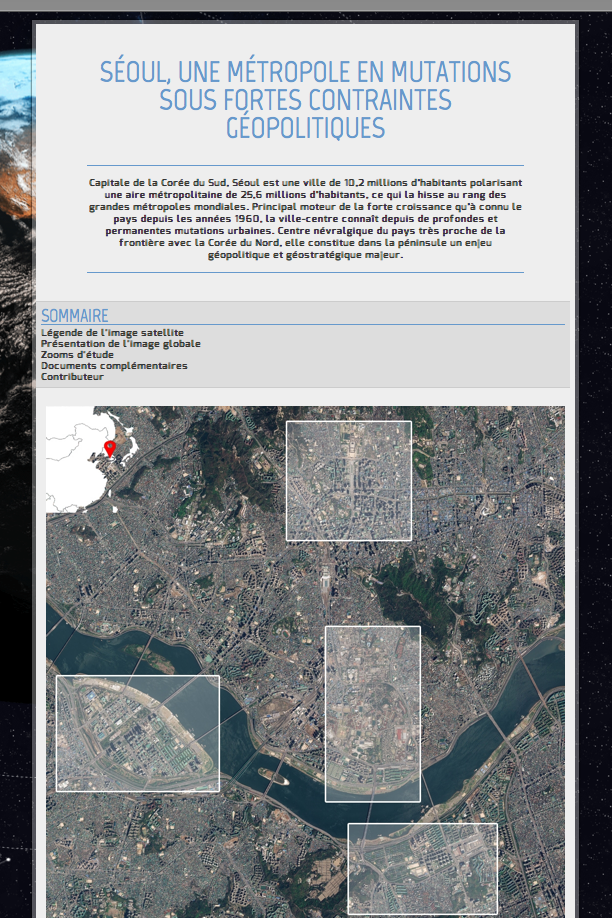 Frontières en mutations : re-dessiner les frontières par des « échanges » de territoires
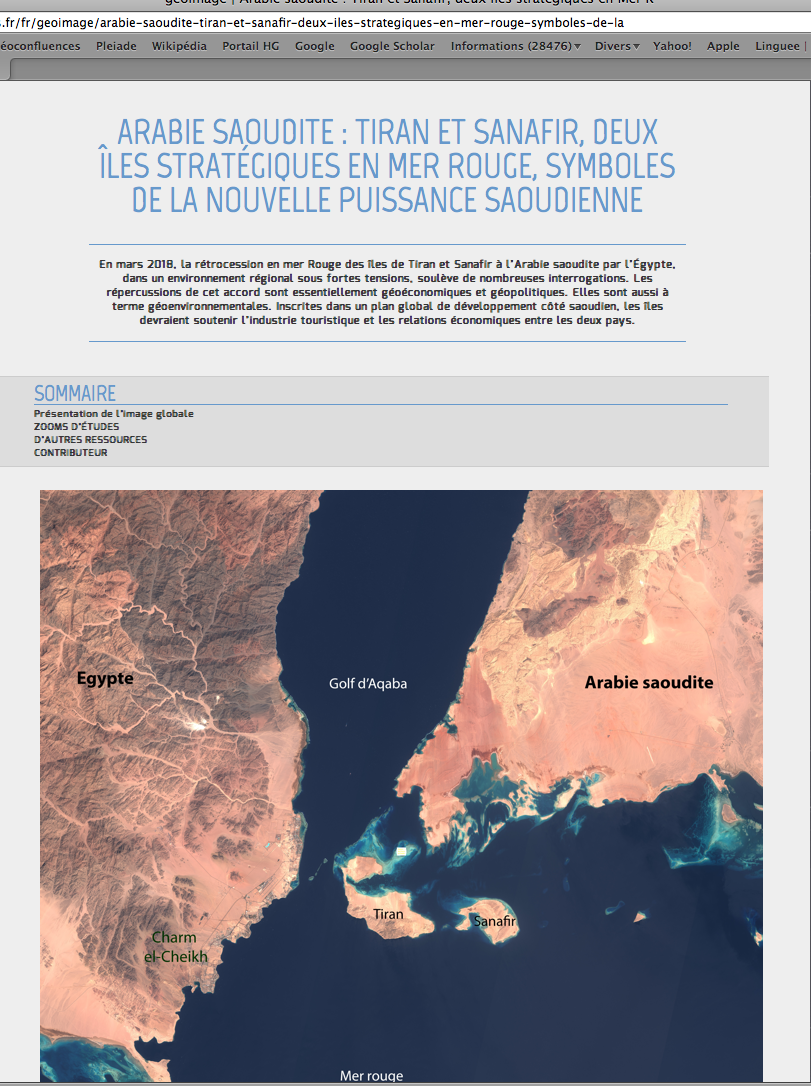 Des enjeux frontaliers : les droits de pêche, les migrations intra-insulaires
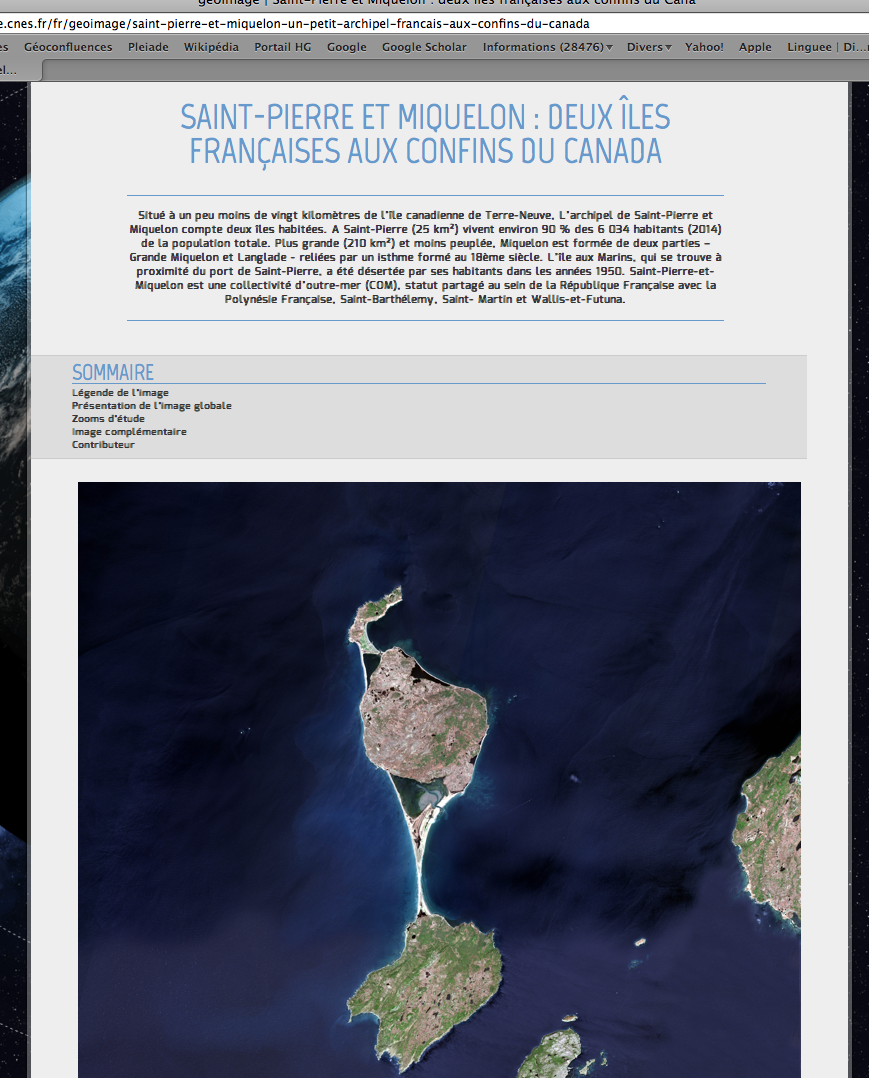 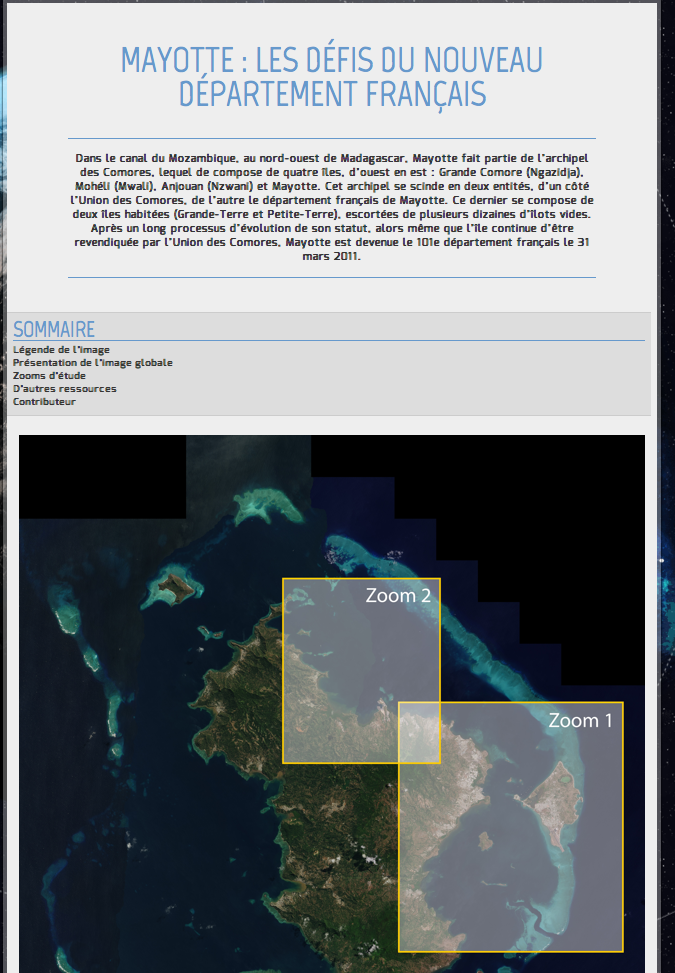 Le Rhin et une euro-région transfrontalière : des frontières apaisées et ouvertes
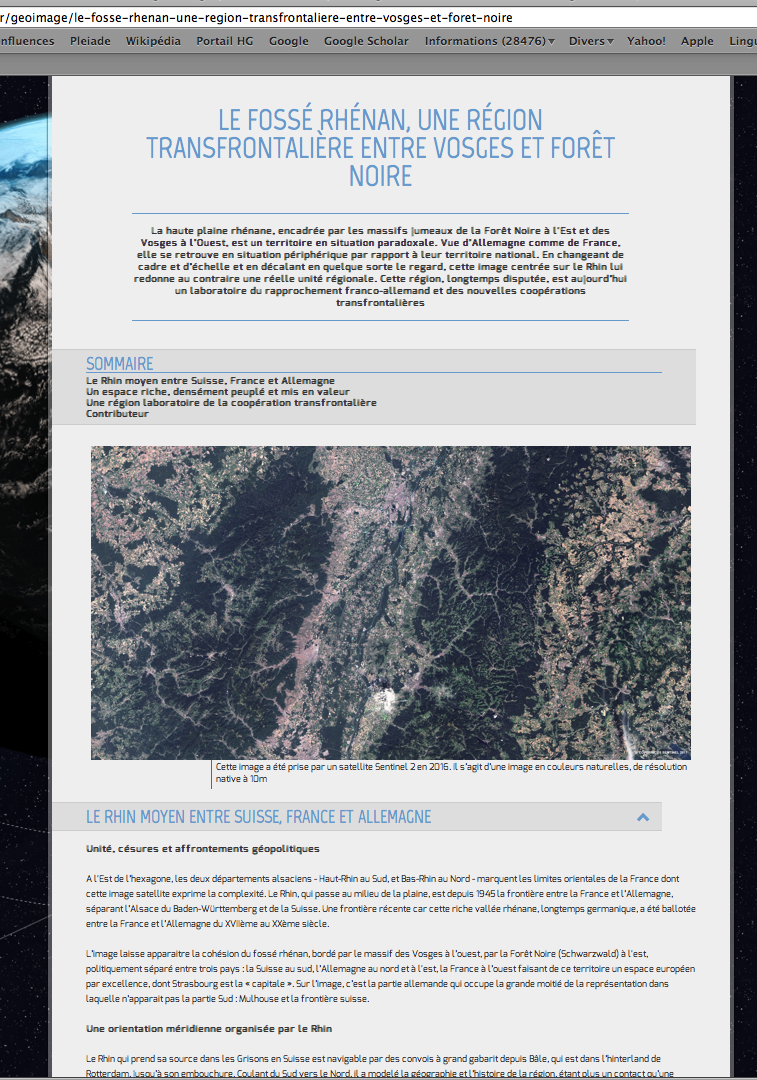